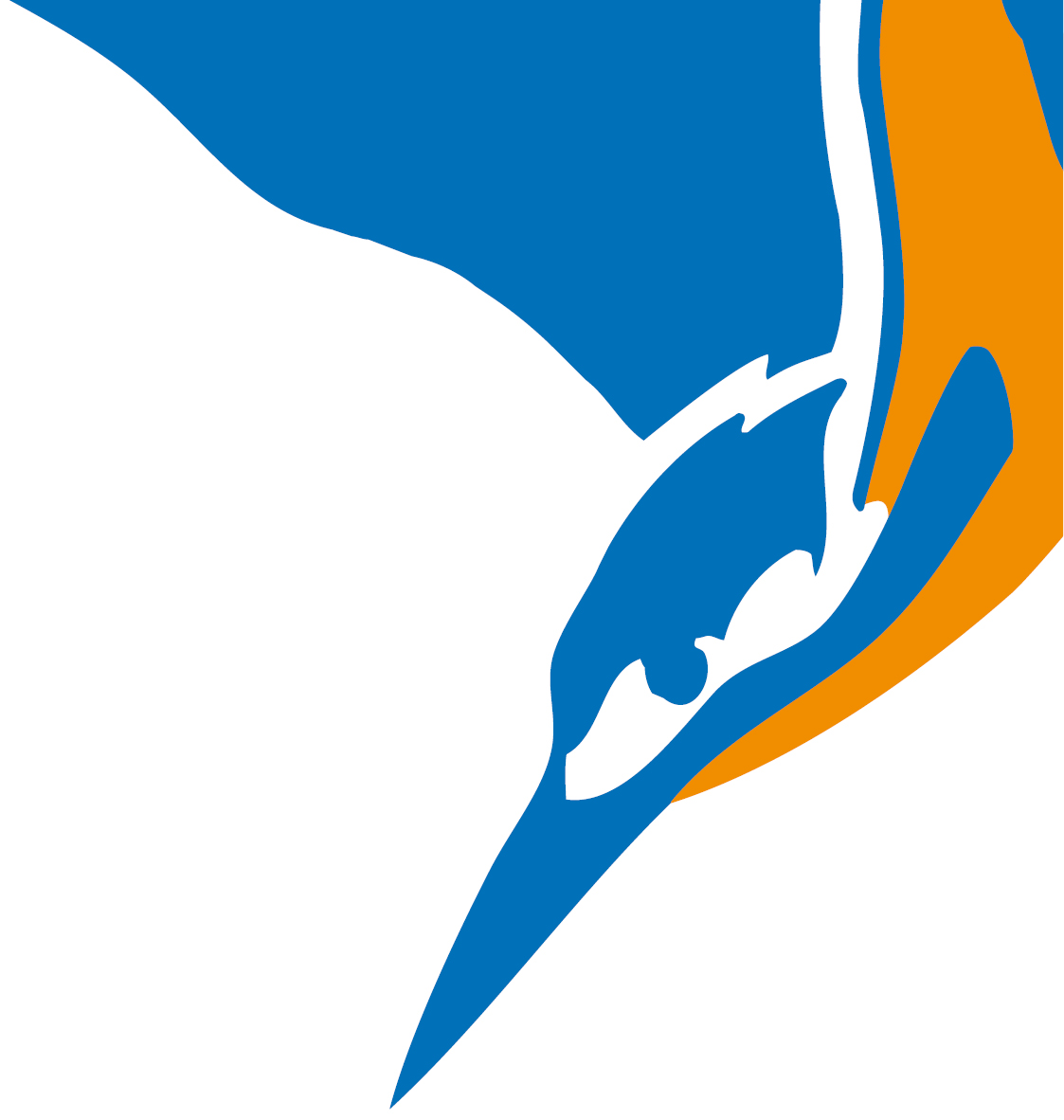 Portsmouth Water Limited
PR19 ODIs
Year 1 – 2020/21
July 2021
Delivering excellence for our customers, our people and our environment
1
Delivering excellence for our customers, our people and our environment
2
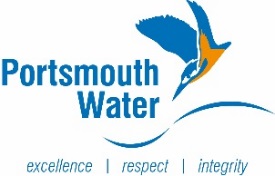 PR19 ODIs:- Background
The Final Determination for PR19 proposed 26 ODIs, including 1 for Havant Thicket.
Ofwat proposed 10 Common ODIs – which apply equally to all companies
We proposed, and Ofwat confirmed, 15 Bespoke ODIs and Ofwat proposed 1 for Havant Thicket.

Further, of the 26 ODIs - 18 are financial and 8 are reputational (non-financial).  Financial ODIs may be penalty only or reward and penalty. All ODIs are listed below:-
The ODI package is significantly greater than the PR14 determination, with common ODIs being applied to all companies. 
The financial impacts / adjustments are all within period for AMP7, (2020-25)
In AMP6, (2015-20) all our adjustments were applied at the end of the period.
3
[Speaker Notes: The Company have an agreed investment programme in 2020-30 to augment resources to ensure supply in a 1:200 year (severe) event.
The options are low cost options and supported by the Environment Agency in particular.


The targets shown are different to those in the BP/DD – we have amended them to account for the changes between dWRMP and fWRMP (20% leakage, Gaters Mill DO based on Chickenhall discharge). Also changed from ‘phased approach’ for the bulk supplies (ie only provided IF the enabling works are completed), to ‘all in’ (ie we are committed to providing southern water with the bulk supplies regardless of whether we do the enabling works or not.]
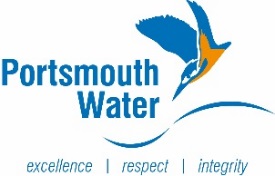 PR19 ODIs:- Overview
This document reviews each of the 26 ODIs in turn.  It documents the PR19 targets for AMP7 and quantifies the impact of any reward or penalty mechanism in 2020/21.
All ODIs are reported monthly to the Board, annually in our Annual Performance Report (APR) and discussed throughout the year with our Customer Challenge Group. 
Third party assurance on performance has been provided to the Board by Jacobs.
The impact of any reward / penalty will be to adjust customer bills two years hence, for example a reward for interruptions to supply in year one, 2020/21, will increase household bills in year 3, 2022/23.
All financial data in this paper is in 2017/18 prices.
The Ofwat ODI mechanism was introduced at PR14 and Ofwat allowed companies to determine its ODIs, their targets and their incentive rates.  
PR19 has introduced common ODIs and in- period adjustments. 
Ofwat’s strategy has been to standardise a group of core ODI’s across the sector.
Our strong performance on almost all ODIS places us in a good position for the rest of the AMP7 period.
4
[Speaker Notes: The Company have an agreed investment programme in 2020-30 to augment resources to ensure supply in a 1:200 year (severe) event.
The options are low cost options and supported by the Environment Agency in particular.


The targets shown are different to those in the BP/DD – we have amended them to account for the changes between dWRMP and fWRMP (20% leakage, Gaters Mill DO based on Chickenhall discharge). Also changed from ‘phased approach’ for the bulk supplies (ie only provided IF the enabling works are completed), to ‘all in’ (ie we are committed to providing southern water with the bulk supplies regardless of whether we do the enabling works or not.]
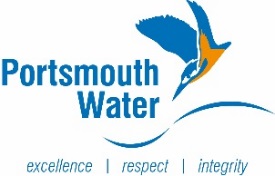 PR19 ODIs:- Common ODI’s
The table below shows the targets for the Common ODIs for 2020/21 and AMP7 and an indication of pass or fail.  Detailed discussion is given on each ODI in subsequent slides.
The targets for these ODIs have been set with reference to industry performance.  
At PR19 Ofwat were keen to ensure there was a step change improvement in the levels of service to customers.
Many of the targets were set with reference to upper quartile actual or forecast performance.
We have failed two of the common ODIs.
5
[Speaker Notes: The Company have an agreed investment programme in 2020-30 to augment resources to ensure supply in a 1:200 year (severe) event.
The options are low cost options and supported by the Environment Agency in particular.


The targets shown are different to those in the BP/DD – we have amended them to account for the changes between dWRMP and fWRMP (20% leakage, Gaters Mill DO based on Chickenhall discharge). Also changed from ‘phased approach’ for the bulk supplies (ie only provided IF the enabling works are completed), to ‘all in’ (ie we are committed to providing southern water with the bulk supplies regardless of whether we do the enabling works or not.]
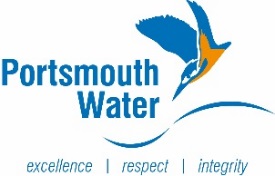 PR19 ODIs:- Bespoke ODI’s
The table below shows the potential rewards and penalties associated with the Bespoke ODIs given the strategies we will apply to each in turn in AMP7.
There is very limited scope to earn rewards on our Bespoke ODIs as we consider the targets are already stretching.  
We have focused on not incurring any penalties.
We have failed two of the bespoke ODIs
6
[Speaker Notes: The Company have an agreed investment programme in 2020-30 to augment resources to ensure supply in a 1:200 year (severe) event.
The options are low cost options and supported by the Environment Agency in particular.


The targets shown are different to those in the BP/DD – we have amended them to account for the changes between dWRMP and fWRMP (20% leakage, Gaters Mill DO based on Chickenhall discharge). Also changed from ‘phased approach’ for the bulk supplies (ie only provided IF the enabling works are completed), to ‘all in’ (ie we are committed to providing southern water with the bulk supplies regardless of whether we do the enabling works or not.]
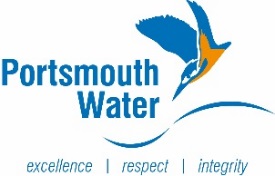 PR19 ODIs:- Reputational ODIs
Although there are no financial impacts of the performance of these ODIs we believe these ODIs to be just as important and valued by customers and stakeholders 
Our reputation to “do the right thing” remains an important principle of the Company.
We have failed one of the reputational ODIs.
7
[Speaker Notes: The Company have an agreed investment programme in 2020-30 to augment resources to ensure supply in a 1:200 year (severe) event.
The options are low cost options and supported by the Environment Agency in particular.


The targets shown are different to those in the BP/DD – we have amended them to account for the changes between dWRMP and fWRMP (20% leakage, Gaters Mill DO based on Chickenhall discharge). Also changed from ‘phased approach’ for the bulk supplies (ie only provided IF the enabling works are completed), to ‘all in’ (ie we are committed to providing southern water with the bulk supplies regardless of whether we do the enabling works or not.]
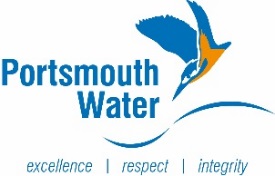 PR19 ODIs:- Water Quality Compliance – Compliance Risk Index 			Common ODI
Annual target for CRI is 0 for each year in AMP7.

Penalty Only – deadband applying from CRI score up to 2 and collar of 9.5. 

Penalty is £113k per point above 2.0.

The CRI score is calculated for every individual compliance failure at water supply zones, supply points/ treatment works and service reservoirs. The annual CRI for a company, for any given calendar year, is the sum of the individual CRI scores for every compliance failure weighted by the potential number of properties affected, in the calendar year.
We had 5 water quality failures in calendar year 2020. The first 4 were at the same time and following our investigations we have concluded that the issue was likely to be associated with our lab rather than the water itself.  The DWI have confirmed that the failures will not be assessed under CRI.  
The 5th failure at the end of September and was excess aluminium detected in the network.  The score for this failure is 0.58 so we have ensured we do not need to pay a penalty which applies if the score is greater than 2.0.
8
[Speaker Notes: The Company have an agreed investment programme in 2020-30 to augment resources to ensure supply in a 1:200 year (severe) event.
The options are low cost options and supported by the Environment Agency in particular.


The targets shown are different to those in the BP/DD – we have amended them to account for the changes between dWRMP and fWRMP (20% leakage, Gaters Mill DO based on Chickenhall discharge). Also changed from ‘phased approach’ for the bulk supplies (ie only provided IF the enabling works are completed), to ‘all in’ (ie we are committed to providing southern water with the bulk supplies regardless of whether we do the enabling works or not.]
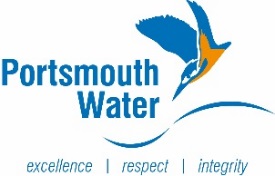 PR19 ODIs:- Interruptions to Supply 	Common ODI
Target for Interruptions to Supply is 6 mins 30 secs (per property) reducing to 5 mins over AMP7

Reward and Penalty – Reward and penalty both at £69k per minute

No dead-bands but a collar of 22 mins 45 secs and a cap on outperformance starting at 2 mins 47 secs for 2020/21 reducing to 1 min 30 over AMP7; any performance better than the cap is not rewarded.

The average number of minutes lost per customer for the whole customer base for interruptions that lasted three hours or more.   This measures both planned interruptions on the network, as a result of renewals, and unplanned interruptions to customers as a result of burst
Interruptions are significantly better than expectation partly because we ceased a number of planned activities due to Covid in April – June and but more importantly good management of unplanned events in winter 2020-21.  
Our position at the end of year is 2 mins 49 seconds per property relative to the Ofwat annual target of 6 mins 30 secs.  
We have therefore significantly outperformed the target for 2020/21.
9
[Speaker Notes: The Company have an agreed investment programme in 2020-30 to augment resources to ensure supply in a 1:200 year (severe) event.
The options are low cost options and supported by the Environment Agency in particular.


The targets shown are different to those in the BP/DD – we have amended them to account for the changes between dWRMP and fWRMP (20% leakage, Gaters Mill DO based on Chickenhall discharge). Also changed from ‘phased approach’ for the bulk supplies (ie only provided IF the enabling works are completed), to ‘all in’ (ie we are committed to providing southern water with the bulk supplies regardless of whether we do the enabling works or not.]
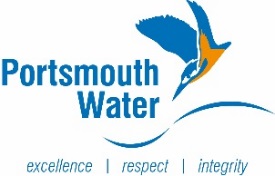 PR19 ODIs:- Leakage 	Common ODI
The AMP7 target for leakage is 15.2% reduction from the 2019/20 value, which itself is based on the three year rolling average.

Reward and Penalty – Reward at £134k per Ml/d and penalty at £160k per Ml/d.

No dead-bands but a collar of 5% and a cap on outperformance starting at 18.8% for 2020/21 increasing to 30.8% any performance better than the cap is not rewarded.

Note our three year rolling base position for 2019/20 is 28.4Ml/d.
Leakage is significantly better than expectation, as we have maintained the level of resource on find and fix that successfully reduced leakage over the prior three years. 
Our spot year performance is 23.6Ml/d 
Our three year rolling average is 25.4 Ml/d relative to the Ofwat target 27.5 Ml/d
We have therefore significantly outperformed the target for 2020/21.
10
[Speaker Notes: The Company have an agreed investment programme in 2020-30 to augment resources to ensure supply in a 1:200 year (severe) event.
The options are low cost options and supported by the Environment Agency in particular.


The targets shown are different to those in the BP/DD – we have amended them to account for the changes between dWRMP and fWRMP (20% leakage, Gaters Mill DO based on Chickenhall discharge). Also changed from ‘phased approach’ for the bulk supplies (ie only provided IF the enabling works are completed), to ‘all in’ (ie we are committed to providing southern water with the bulk supplies regardless of whether we do the enabling works or not.]
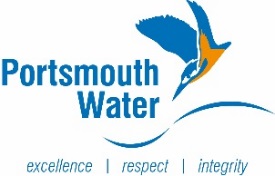 PR19 ODIs:- Per Capita Consumption	Common ODI
The AMP7 target for PCC is 6.3% reduction from the 2019/20 value, which itself is based on the three year rolling average.

Reward and Penalty – Reward at £28k per l/p/d and penalty at £33k per l/p/d.

No dead-bands but a collar of 8.6% and a cap on outperformance starting at 4.6% for 2020/21 increasing to 9.6% over AMP7; any performance better than the cap is not rewarded.  This is not likely.

Note our three year rolling base position for 2019/20 is 149.3l/p/d.
PCC is significantly worse than expectation, and is heavily influenced  not only by people being at home as a result of restrictions for Covid-19, but also the hot weather. 
Our spot year performance is 170.5 l/p/d. 
Our three year rolling average is 157.2 l/p/d relative to the Ofwat target 147.4 l/p/d.
We have therefore significantly underperformed the target for 2020/21.
Ofwat have recognised that there is a issue with this ODI, given the impact of Covid-19 and propose it will become an end of AMP ODI, as opposed to an annual ODI.
11
[Speaker Notes: The Company have an agreed investment programme in 2020-30 to augment resources to ensure supply in a 1:200 year (severe) event.
The options are low cost options and supported by the Environment Agency in particular.


The targets shown are different to those in the BP/DD – we have amended them to account for the changes between dWRMP and fWRMP (20% leakage, Gaters Mill DO based on Chickenhall discharge). Also changed from ‘phased approach’ for the bulk supplies (ie only provided IF the enabling works are completed), to ‘all in’ (ie we are committed to providing southern water with the bulk supplies regardless of whether we do the enabling works or not.]
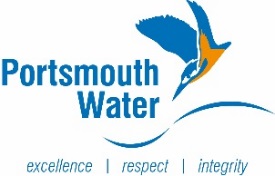 PR19 ODIs:- Mains Repairs	Common ODI
Target for Mains Repairs is 73.8 bursts per 1000km in 2020/21 reducing to 68.6 bursts per 1,000 km in 2024/25.

Penalty Only.

Penalty is £24k per unit above target.

The ODI is the number of mains repairs per thousand kilometres of the entire water main network (excluding communication and supply pipes).
Mains repairs are higher (worse) than expectation as a result of the cold winter period in early 2021. 
In January 2021 mains repairs were 55% higher than the long term average, on which our target was derived
Our position at the end of year is 76.0 repairs per 1,000 km of mains against the Ofwat annual target of 73.8.  
We have therefore missed this target, a risk we knew existed given this is heavily influenced by the weather.
12
[Speaker Notes: The Company have an agreed investment programme in 2020-30 to augment resources to ensure supply in a 1:200 year (severe) event.
The options are low cost options and supported by the Environment Agency in particular.


The targets shown are different to those in the BP/DD – we have amended them to account for the changes between dWRMP and fWRMP (20% leakage, Gaters Mill DO based on Chickenhall discharge). Also changed from ‘phased approach’ for the bulk supplies (ie only provided IF the enabling works are completed), to ‘all in’ (ie we are committed to providing southern water with the bulk supplies regardless of whether we do the enabling works or not.]
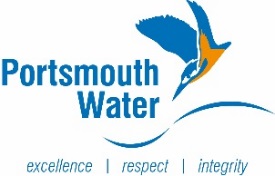 PR19 ODIs:- Unplanned Outage 	Common ODI
Target for Outage is 2.34% pa

Penalty Only.

Penalty is £190k per percentage point above target.

Unplanned outage is the temporary loss of peak week production capacity (PWPC) weighted by the duration of the loss (in days). Unplanned outage for each water production site is calculated separately and then summed to give a total actual unplanned outage for the water resource zone.  It is then normalised based on overall company peak week production capacity and reported as a percentage. 





This is a new and complex measure, assessing asset availability and the company’s capital maintenance programme. It is not a measure we have needed to focus upon historically, given our surplus water and treatment capacity. This ODI is of much higher importance in AMP7 especially with greater bulk supply commitments to Southern Water.
Unplanned outage is significantly better than expected in the year, as we have not experienced many outage incidents due to asset failure. 
Our position is at 1.25% of peak week production capacity compared to the Ofwat target of 2.34%.  
Therefore we do not need to pay an underperformance payment for 2020/21.
13
[Speaker Notes: The Company have an agreed investment programme in 2020-30 to augment resources to ensure supply in a 1:200 year (severe) event.
The options are low cost options and supported by the Environment Agency in particular.


The targets shown are different to those in the BP/DD – we have amended them to account for the changes between dWRMP and fWRMP (20% leakage, Gaters Mill DO based on Chickenhall discharge). Also changed from ‘phased approach’ for the bulk supplies (ie only provided IF the enabling works are completed), to ‘all in’ (ie we are committed to providing southern water with the bulk supplies regardless of whether we do the enabling works or not.]
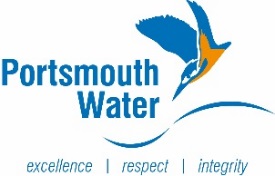 PR19 ODIs:- C-Mex	Common ODI
C-Mex is a new measure incentivising companies to improve the experience we provide to residential customers.

Two different surveys have been undertaken, a customer service survey (CS) and customer experience survey (CE) and weighted equally to determine the measure on a quarterly basis.

Companies are then be ranked against each other and the median score determined.  Rewards and penalties apply relative to the median industry score.  The maximum reward is 6% of residential retail income with the maximum penalty at 12% of residential retail revenue

Additional performance payments up to an additional 6% are available, each year, if the Company passes the following three gates:-

The Company is one of the top three performers by C-Mex score
The Company is at or above a cross sector threshold of all customer satisfaction performance based on the all-sector upper quartile UK Customer Satisfaction Index (UKCSI)
The Company has lower than average household complaints
We are very proud to have been ranked first for C-Mex for 2020/21.  
We were ranked second in the service survey and third in the experience survey, which when combined resulted in first place in the industry.
We await Ofwat analysis to confirm if the additional performance payment is applicable.
We estimate that the full 12% uplift is appropriate
14
[Speaker Notes: The Company have an agreed investment programme in 2020-30 to augment resources to ensure supply in a 1:200 year (severe) event.
The options are low cost options and supported by the Environment Agency in particular.


The targets shown are different to those in the BP/DD – we have amended them to account for the changes between dWRMP and fWRMP (20% leakage, Gaters Mill DO based on Chickenhall discharge). Also changed from ‘phased approach’ for the bulk supplies (ie only provided IF the enabling works are completed), to ‘all in’ (ie we are committed to providing southern water with the bulk supplies regardless of whether we do the enabling works or not.]
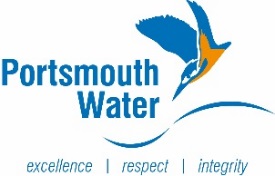 PR19 ODIs:- D-Mex	Common ODI
D-Mex is a new measure incentivising companies to improve the experience we provide to developers, including self lay providers and NAVs.

There are two different elements of the measure:-

A survey of developers
Company performance statistics

Each element is equally weighted and reported quarterly. 

Companies are ranked against each other and the median score determined.  Rewards and penalties apply relative to the median industry score.  The maximum reward is 6% of Developer Income with the maximum penalty at 12% of Developer Income.
We are pleased to have been ranked third for D-Mex for 2020/21.  
We were ranked first in the developer survey and 11th for the levels of service provided, having had some staffing issues in Q3 in particular, which is now resolved
This is a good performance given the impact of the restrictions of Covid on both developers and ourselves.
We await Ofwat analysis to confirm if the additional performance payment is applicable.
We estimate that our ranking will result in a 5.2% reward for this performance
15
[Speaker Notes: The Company have an agreed investment programme in 2020-30 to augment resources to ensure supply in a 1:200 year (severe) event.
The options are low cost options and supported by the Environment Agency in particular.


The targets shown are different to those in the BP/DD – we have amended them to account for the changes between dWRMP and fWRMP (20% leakage, Gaters Mill DO based on Chickenhall discharge). Also changed from ‘phased approach’ for the bulk supplies (ie only provided IF the enabling works are completed), to ‘all in’ (ie we are committed to providing southern water with the bulk supplies regardless of whether we do the enabling works or not.]
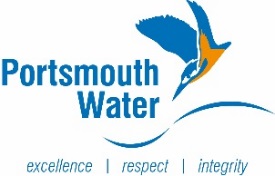 PR19 ODIs:- Catchment Management 	Bespoke ODI
Target is to engage with 50 farmers over the AMP7 period

Reward and Penalty 

Reward is £400 for each engagement above target; penalty is £800 for each engagement short of target. 

The number of farmers engaged with that, following our engagement, have committed to undertake a Farm Management Plan including a nutrient management plan.  These plans are legal requirements and aim to ensure farmers and landowners do not use more nutrients than the crop or soil needs.







This is a new initiative for the Company building on the current engagement in priority zones, which still remains and is part of our agreed WINEP programme with the EA.
We have actively engaged with a number of farmers over the year 
Discussion focuses on the optimum time for soil sampling and analysis is within this period before crops are drilled. 
We managed to meet the target of 10 farms for the whole of 2020/21 and thus no payment is required.
16
[Speaker Notes: The Company have an agreed investment programme in 2020-30 to augment resources to ensure supply in a 1:200 year (severe) event.
The options are low cost options and supported by the Environment Agency in particular.


The targets shown are different to those in the BP/DD – we have amended them to account for the changes between dWRMP and fWRMP (20% leakage, Gaters Mill DO based on Chickenhall discharge). Also changed from ‘phased approach’ for the bulk supplies (ie only provided IF the enabling works are completed), to ‘all in’ (ie we are committed to providing southern water with the bulk supplies regardless of whether we do the enabling works or not.]
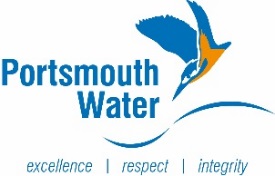 PR19 ODIs:- Abstraction Incentive Mechanism (AIM)	 Bespoke ODI
Target is to ensure abstraction at Northbrook does not exceed 18.8Ml/d when River Hamble is below its Q95 flow rate. 

Reward and Penalty - Reward is £16,800 per Ml/d per annum below target; penalty is £19,000  per Ml/d per annum above target.

AIM reduces abstraction at environmentally sites when flow or levels are below an agreed trigger.  The incentive rates are annual values and it is unlikely that the flow in the river will be below its trigger value for such a long duration.
We monitor the river level of the River Hamble at the EA gauging station called Frogmill.  
The flow at that point did not drop below the trigger level (of 104 l/sec) in the year and therefore no action has been required by the Company at Northbrook pumping station.  
For Operational reasons abstraction at Northbrook has been significantly below the AIM target level.
17
[Speaker Notes: The Company have an agreed investment programme in 2020-30 to augment resources to ensure supply in a 1:200 year (severe) event.
The options are low cost options and supported by the Environment Agency in particular.


The targets shown are different to those in the BP/DD – we have amended them to account for the changes between dWRMP and fWRMP (20% leakage, Gaters Mill DO based on Chickenhall discharge). Also changed from ‘phased approach’ for the bulk supplies (ie only provided IF the enabling works are completed), to ‘all in’ (ie we are committed to providing southern water with the bulk supplies regardless of whether we do the enabling works or not.]
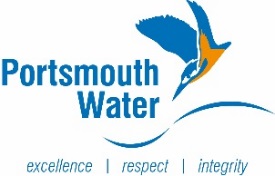 PR19 ODIs:- Grant Scheme 	Bespoke ODI
Target is provide grants to NGOs and third parties for projects which enhance biodiversity in the region.   We are committed to grant £50k pa, equating to £250k over the AMP7 period.

Reward and Penalty 

Reward is £18,600 for every £100,000 granted over the cumulative target in any year.   Penalty is equal and opposite.







This is a new initiative and we will engage with local NGOs and stakeholders to promote the scheme. This is an excellent opportunity to engage with stakeholders not only in terms of granting money for local environmental projects but involving them in the grant allocation process as well.
Our Grant Scheme (for biodiversity projects under taken by Third Parties) was launched in September 2020.
We received 9 applications. 
All of these have been reviewed with 8 successful receiving grants. 
Awards have been made in Q4 and we have already launched our 2021/22 fund.
18
[Speaker Notes: The Company have an agreed investment programme in 2020-30 to augment resources to ensure supply in a 1:200 year (severe) event.
The options are low cost options and supported by the Environment Agency in particular.


The targets shown are different to those in the BP/DD – we have amended them to account for the changes between dWRMP and fWRMP (20% leakage, Gaters Mill DO based on Chickenhall discharge). Also changed from ‘phased approach’ for the bulk supplies (ie only provided IF the enabling works are completed), to ‘all in’ (ie we are committed to providing southern water with the bulk supplies regardless of whether we do the enabling works or not.]
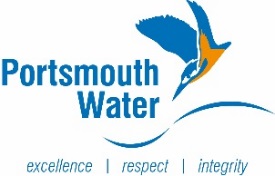 PR19 ODIs:- Voids 	Bespoke ODI
Target for voids is 2% pa in AMP7

Reward and Penalty – both at £140k per percentage point below / above target.

The average number of households classified as void on the Company billing system as a percentage total households connected.





Key to ensure we are billing all customers who are receiving water.  

The impact of reducing voids is to reduce the bill for all other customers, as we have a fixed revenue allowance spread over more customers.  This is why Ofwat have introduced this incentive mechanism.
We were not been able to reduce the number of household voids in the period as planned.
This is partly because we ceased house to house visits in response to the Covid-19 restrictions.  
The average percentage for household voids  was 2.36% against a target of 2.00%.  
We will need to pay a penalty for underperformance in the year.
19
[Speaker Notes: The Company have an agreed investment programme in 2020-30 to augment resources to ensure supply in a 1:200 year (severe) event.
The options are low cost options and supported by the Environment Agency in particular.


The targets shown are different to those in the BP/DD – we have amended them to account for the changes between dWRMP and fWRMP (20% leakage, Gaters Mill DO based on Chickenhall discharge). Also changed from ‘phased approach’ for the bulk supplies (ie only provided IF the enabling works are completed), to ‘all in’ (ie we are committed to providing southern water with the bulk supplies regardless of whether we do the enabling works or not.]
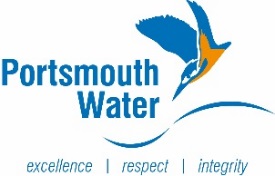 PR19 ODIs:- Water Quality Contacts 	Bespoke ODI
Target for Water quality contacts is 0.44 reducing to 0.41 contacts per 1,000 population served per annum

Penalty Only.

Penalty is £544k per unit point above target.

The number of times the company is contacted by consumers due to the taste and odour of drinking water, or due to drinking water not being clear. Calculation is the number of contacts for appearance plus all taste/odour contacts multiplied by 1,000 divided by the resident population as reported to Drinking Water Inspectorate (DWI). 





The Company has been industry leading in AMP6 and in 2019 reduced the number of contacts below 0.40 per 1,000 population served.   Achieving this target is likely to retain our industry leading position on this measure when the DWI publish its Annual Report in July 2021.
Despite an increase in the number of water quality contacts during the hot weather earlier in 2020, we have met our target for Water Quality Contacts.  
Our performance is at 0.432 contacts per 1,000 customers served, which is 2% better than our target. 
Therefore we do not need to pay an underperformance payment for 2020/21.
20
[Speaker Notes: The Company have an agreed investment programme in 2020-30 to augment resources to ensure supply in a 1:200 year (severe) event.
The options are low cost options and supported by the Environment Agency in particular.


The targets shown are different to those in the BP/DD – we have amended them to account for the changes between dWRMP and fWRMP (20% leakage, Gaters Mill DO based on Chickenhall discharge). Also changed from ‘phased approach’ for the bulk supplies (ie only provided IF the enabling works are completed), to ‘all in’ (ie we are committed to providing southern water with the bulk supplies regardless of whether we do the enabling works or not.]
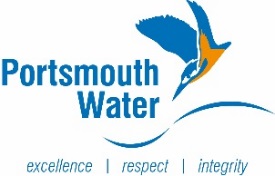 PR19 ODIs:- Biodiversity Penalty 	Bespoke ODI
Target for to ensure 90% of Company land, identified as priority habitat, is in good stewardship over AMP7.

Penalty Only.

Penalty is £940 per percentage point below target, with a collar at 70%.

The Company have agreed with Natural England, the Hampshire & Isle of Wight Rivers Trust, relevant local authorities and the EA the number of sites covered by this performance commitment.






This ODI builds on the success of our Biodiversity ODI in AMP6 and requires the support of Operational staff to maintain sites as agreed in our operational plans
We have agreed with Natural England a programme of work on our sites to maintain the good status we achieved in AMP6.  
Much of the programme relies on operational staff to maintain sites in accordance with our grass cutting regime.  
Unfortunately due to Covid restrictions and reduced operation staff availability, we have failed this target. Measures have been put in place to improve performance in 2021/22.
21
[Speaker Notes: The Company have an agreed investment programme in 2020-30 to augment resources to ensure supply in a 1:200 year (severe) event.
The options are low cost options and supported by the Environment Agency in particular.


The targets shown are different to those in the BP/DD – we have amended them to account for the changes between dWRMP and fWRMP (20% leakage, Gaters Mill DO based on Chickenhall discharge). Also changed from ‘phased approach’ for the bulk supplies (ie only provided IF the enabling works are completed), to ‘all in’ (ie we are committed to providing southern water with the bulk supplies regardless of whether we do the enabling works or not.]
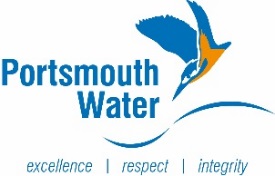 PR19 ODIs:- Low Pressure 	Bespoke ODI
Target for Low pressure is to reduce the number of customers on the register from 70 to 18 over the AMP7 period. 

Penalty Only.

Penalty is £1,890 per property above target.

The number of customers receiving or at risk of receiving pressure below the reference level. 





The Company is lower quartile on this measure currently in the industry and this programme will improve us to average.  It is possible that some customers will not want our offering, given concerns over on-going maintenance of any boosters installed.
We have achieved our annual target this year reducing the number of customers at risk of low pressure from 70 to 60. 
We have significantly improved our monitoring of the network and therefore understanding of which customers experience long term issues associated with low pressure.
Thus we have no penalty to pay.
22
[Speaker Notes: The Company have an agreed investment programme in 2020-30 to augment resources to ensure supply in a 1:200 year (severe) event.
The options are low cost options and supported by the Environment Agency in particular.


The targets shown are different to those in the BP/DD – we have amended them to account for the changes between dWRMP and fWRMP (20% leakage, Gaters Mill DO based on Chickenhall discharge). Also changed from ‘phased approach’ for the bulk supplies (ie only provided IF the enabling works are completed), to ‘all in’ (ie we are committed to providing southern water with the bulk supplies regardless of whether we do the enabling works or not.]
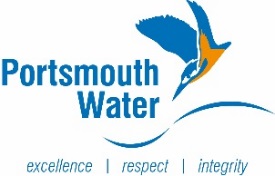 PR19 ODIs:- Affordability	Bespoke ODI
Target for 31 March 2025 is 10,000 customers on our Social Tariff

Penalty Only.

Penalty is £21 per customer below target.

The number of customers on the Company Social tariff at the end of each regulatory year.





The Company has been very successful promoting its Social Tariff in AMP6 and are well placed therefore to hit our targets for AMP7.  We will continue to work with support agencies and Southern Water to increase take up rate.  

We recover the discount of circa £25 per customer from all other customers.  [10,000 customers at £25 increases all other customers bills by 86 pence per year]
We now have over 9,300 customers on our social tariff relative to the Ofwat target of 8,000 for 2020/21.  
We have seen an increased in 2020/21 due in part to Covid-19 and we expect a further increase as furlough ceases. 
Therefore we do not need to pay an underperformance payment for 2020/21.
23
[Speaker Notes: The Company have an agreed investment programme in 2020-30 to augment resources to ensure supply in a 1:200 year (severe) event.
The options are low cost options and supported by the Environment Agency in particular.


The targets shown are different to those in the BP/DD – we have amended them to account for the changes between dWRMP and fWRMP (20% leakage, Gaters Mill DO based on Chickenhall discharge). Also changed from ‘phased approach’ for the bulk supplies (ie only provided IF the enabling works are completed), to ‘all in’ (ie we are committed to providing southern water with the bulk supplies regardless of whether we do the enabling works or not.]
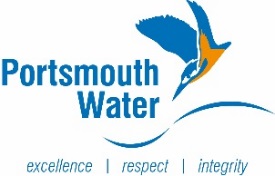 PR19 ODIs:- WINEP (Timing)	Bespoke ODI
Target is to complete our 18 WINEP commitments as agreed with the EA on time.

Penalty Only.

Penalty is £23k per project per year late.

The Company will secure confirmation from the EA that performance has been correctly reported






The agreed WINEP programme has 11 schemes related to catchment management, 2 on the installation of eel screens on the River Itchen, 1 on bio-security (how we minimise the potential to introduce invasive species on to our sites), 1 on natural capital and 3 on water resource abstraction (2 on the Itchen and 1 at Soberton). 

There is also a WINEP delivery ODI – which is non-financial, (see later).
The programme is ambitious and requires us working with farmers on catchment management and with Southern Water on the River Itchen project.
We have delivered our Eels screens in accordance with this requirement and have made good progress on all other elements of the WINEP
24
[Speaker Notes: The Company have an agreed investment programme in 2020-30 to augment resources to ensure supply in a 1:200 year (severe) event.
The options are low cost options and supported by the Environment Agency in particular.


The targets shown are different to those in the BP/DD – we have amended them to account for the changes between dWRMP and fWRMP (20% leakage, Gaters Mill DO based on Chickenhall discharge). Also changed from ‘phased approach’ for the bulk supplies (ie only provided IF the enabling works are completed), to ‘all in’ (ie we are committed to providing southern water with the bulk supplies regardless of whether we do the enabling works or not.]
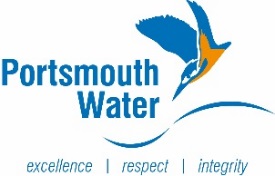 PR19 ODIs:- Priority Services Register	Common ODI
Target for the Priority Services Register is 9% by the end of 2024/25.

Reputational.

The ODI is the number of number of customers on our PSR register every year as a percentage of the household base.   

Further there are expectations that we contact all customers on the PSR on a two year rolling basis to ensure they should remain on the PSR
We have increased the number of customers we have on our PSR significantly in the year by writing to more than 32,000 customers over the age of 70 who were on the government shield list for Covid-19.  
We have therefore already achieved our end of AMP7 target of 9%, given we serve circa 300,000 households.
25
[Speaker Notes: The Company have an agreed investment programme in 2020-30 to augment resources to ensure supply in a 1:200 year (severe) event.
The options are low cost options and supported by the Environment Agency in particular.


The targets shown are different to those in the BP/DD – we have amended them to account for the changes between dWRMP and fWRMP (20% leakage, Gaters Mill DO based on Chickenhall discharge). Also changed from ‘phased approach’ for the bulk supplies (ie only provided IF the enabling works are completed), to ‘all in’ (ie we are committed to providing southern water with the bulk supplies regardless of whether we do the enabling works or not.]
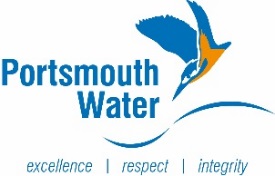 PR19 ODIs:- Risk of Severe Drought 	Common ODI
Target for Risk of Severe Drought is 84% reducing to 32% by 2024/25.

This is a reputational ODI.

This ODI relates to the number of customers at risk of severe restrictions in a 1 in 200 year drought event.  It is an Ofwat metric to quantify how companies are delivering against their WRMPs.

Our metric is driven by the commitment to give greater bulk supplies to Southern Water in AMP7 and AMP8 in particular.
Whilst a number of supply actions we planned to undertake in 2002/21 have not been delivered such as refurbishment of a number of boreholes, our significant outperformance on leakage means we are almost exactly where we thought we would be at the end of 2020/21. 
We have passed this ODI.
26
[Speaker Notes: The Company have an agreed investment programme in 2020-30 to augment resources to ensure supply in a 1:200 year (severe) event.
The options are low cost options and supported by the Environment Agency in particular.


The targets shown are different to those in the BP/DD – we have amended them to account for the changes between dWRMP and fWRMP (20% leakage, Gaters Mill DO based on Chickenhall discharge). Also changed from ‘phased approach’ for the bulk supplies (ie only provided IF the enabling works are completed), to ‘all in’ (ie we are committed to providing southern water with the bulk supplies regardless of whether we do the enabling works or not.]
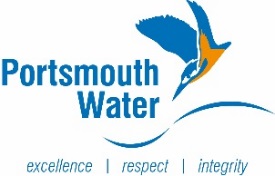 PR19 ODIs:- Resilience Scheme	Bespoke ODI
We propose to undertake three specific projects in AMP7 to enhance resilience of supplies to customers.

These are:
	
Installation of Volatile Organic Compound (VOC) monitors at all works to prevent oil pollution affecting the works
Hoads Hill to Gosport main to mitigate against a single point of failure at the A27 underpass
Leigh Park Booster to mitigate the loss of the Nelson to Lovedean main  

Each scheme will be reported as 33.3% delivery on completion
These capital programmes were not planned for 2020/21
They will be delivered later in AMP7
27
[Speaker Notes: The Company have an agreed investment programme in 2020-30 to augment resources to ensure supply in a 1:200 year (severe) event.
The options are low cost options and supported by the Environment Agency in particular.


The targets shown are different to those in the BP/DD – we have amended them to account for the changes between dWRMP and fWRMP (20% leakage, Gaters Mill DO based on Chickenhall discharge). Also changed from ‘phased approach’ for the bulk supplies (ie only provided IF the enabling works are completed), to ‘all in’ (ie we are committed to providing southern water with the bulk supplies regardless of whether we do the enabling works or not.]
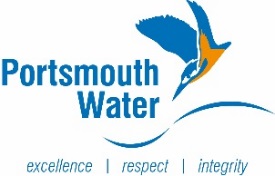 PR19 ODIs:- Avoidance of Water Supply Restrictions 	Bespoke ODI
This ODI relates to the number of times we need to invoke our Drought Plan and introduce restrictions on customer use.

This is a reputational ODI
Ground water levels are normal relative to the long term trend.  
Despite high demands and greater bulk supplies to Southern Water in 2020/21, we did not need to introduce restrictions to customer use this year.
We therefore pass this ODI.
28
[Speaker Notes: The Company have an agreed investment programme in 2020-30 to augment resources to ensure supply in a 1:200 year (severe) event.
The options are low cost options and supported by the Environment Agency in particular.


The targets shown are different to those in the BP/DD – we have amended them to account for the changes between dWRMP and fWRMP (20% leakage, Gaters Mill DO based on Chickenhall discharge). Also changed from ‘phased approach’ for the bulk supplies (ie only provided IF the enabling works are completed), to ‘all in’ (ie we are committed to providing southern water with the bulk supplies regardless of whether we do the enabling works or not.]
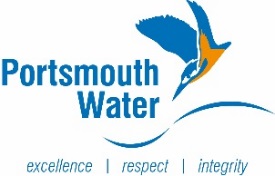 PR19 ODIs:- Carbon 	Bespoke ODI
This ODI relates to net annual operational green house gas emissions per million litres of water put into the supply from a 2019/20 base line. This is a reputational ODI
We have seen a 25% reduction in this measure in the year, so we have significantly outperformed our 1% reduction target this year despite the increase of grid electricity by 3% required to supply almost 6% more water this year to customers in 2020/21.
 
The most significant contributions arise from the following:-
Moving all of our unmetered supplies to renewable energy
Switching our Porchester booster to renewable energy
Increasing the use of PV both to supply ourselves and export to the grid

Other items include:-
Reduction in business travel due to Covid-19 restrictions
Reduction in outsources activities due to Covid-19 restrictions
Reduction in burning of fossil fuel
 
Although we have achieved our ODI target, this performance will still need to be monitored for any operational fluctuation of usage as well as any change in Distribution Input.
29
[Speaker Notes: The Company have an agreed investment programme in 2020-30 to augment resources to ensure supply in a 1:200 year (severe) event.
The options are low cost options and supported by the Environment Agency in particular.


The targets shown are different to those in the BP/DD – we have amended them to account for the changes between dWRMP and fWRMP (20% leakage, Gaters Mill DO based on Chickenhall discharge). Also changed from ‘phased approach’ for the bulk supplies (ie only provided IF the enabling works are completed), to ‘all in’ (ie we are committed to providing southern water with the bulk supplies regardless of whether we do the enabling works or not.]
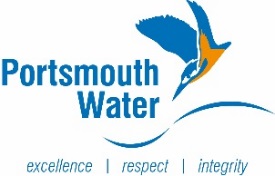 PR19 ODIs:- Addressing vulnerability	Bespoke ODI
This ODI relates to an independent survey of agencies who support customers when they may be struggling to pay their bills or in need of additional support.

This is a reputational ODI
Our survey results concluded that 84% of all organisations were satisfied or very satisfied with the support we provide customers who find themselves vulnerable in one way or another. 
We have just missed our challenging target of 85%. 
We therefore failed this ODI.
30
[Speaker Notes: The Company have an agreed investment programme in 2020-30 to augment resources to ensure supply in a 1:200 year (severe) event.
The options are low cost options and supported by the Environment Agency in particular.


The targets shown are different to those in the BP/DD – we have amended them to account for the changes between dWRMP and fWRMP (20% leakage, Gaters Mill DO based on Chickenhall discharge). Also changed from ‘phased approach’ for the bulk supplies (ie only provided IF the enabling works are completed), to ‘all in’ (ie we are committed to providing southern water with the bulk supplies regardless of whether we do the enabling works or not.]
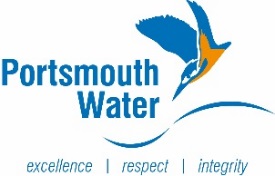 PR19 ODIs:- RoSPA	Bespoke ODI
This ODI relates to the achievement of an annual Health & Safety assessment undertaken by RoSPA.

The RoSPA assessment requires the Company to demonstrate:-

Excellent occupation health and safety management systems
A rigorous approach to occupational health
High levels of compliance with control measures for principal risks
Low rates of error, harm or loss
No fatal or major injuries due to employer negligence
No significant enforcement issues

This is a reputational ODI
We submitted our application to RoSPA in January 2021 for calendar year 2020.
In June 2021 RoSPA informed us that we would be awarded the Order of Distinction, for the second year in a row, which reflects high performance over the previous for 15 years.
This award exceeds the commitment we made in this ODI
31
[Speaker Notes: The Company have an agreed investment programme in 2020-30 to augment resources to ensure supply in a 1:200 year (severe) event.
The options are low cost options and supported by the Environment Agency in particular.


The targets shown are different to those in the BP/DD – we have amended them to account for the changes between dWRMP and fWRMP (20% leakage, Gaters Mill DO based on Chickenhall discharge). Also changed from ‘phased approach’ for the bulk supplies (ie only provided IF the enabling works are completed), to ‘all in’ (ie we are committed to providing southern water with the bulk supplies regardless of whether we do the enabling works or not.]
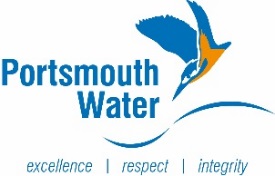 PR19 ODIs:- WINEP (Delivery)	Bespoke ODI
Target is to complete our 18 WINEP commitments as agreed with the EA.

This is a reputational ODI (linked to the WINEP timing ODI).

The Company will secure confirmation from the EA that performance has been correctly reported






The agreed WINEP programme has 11 schemes related to catchment management, 2 on the installation of eel screens on the River Itchen, 1 on bio-security (how we minimise the potential to introduce invasive species on to our sites), 1 on natural capital and 3 on water resource abstraction (2 on the Itchen and 1 at Soberton).
We have 18 schemes in our agreed WINEP programme for AMP7.  
The installation of eel screens at our River Itchen site has been completed and signed off by the Environment Agency.
Progress on all schemes is positive, including those being undertaken jointly with Southern Water and South East Water.
The programme is ambitious and requires us working with farmers on catchment management and with Southern Water on the River Itchen project.
32
[Speaker Notes: The Company have an agreed investment programme in 2020-30 to augment resources to ensure supply in a 1:200 year (severe) event.
The options are low cost options and supported by the Environment Agency in particular.


The targets shown are different to those in the BP/DD – we have amended them to account for the changes between dWRMP and fWRMP (20% leakage, Gaters Mill DO based on Chickenhall discharge). Also changed from ‘phased approach’ for the bulk supplies (ie only provided IF the enabling works are completed), to ‘all in’ (ie we are committed to providing southern water with the bulk supplies regardless of whether we do the enabling works or not.]
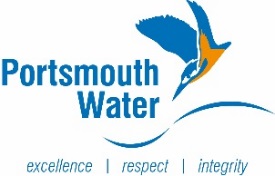 PR19 ODIs:- Havant Thicket	Bespoke ODI
Target is to ensure dry commissioning by 30 September 2026 and wet commissioning by 30 June 2029.

Penalty Only.

Dry commissioning penalty is £79k per month late, for each full month calendar late

Wet commissioning penalty is £316k per month late, for each full month calendar late

A deadband of three months during which underperformance payments do not accrue.

The Company can apply for months to be excluded if it has compelling evidence that the target dates of the commitment cannot be met due to reasons beyond the companies control.  This include:-

Planning conditions or refusal of consent
Delays in parties entering the BSA
Environmental protection requirements and restricted access to land.

The Company have provided more detail with its Annual Performance Report (APR).
Significant milestones delivered in the year are as follows:-
Signature of the Bulk Supply Agreement (BSA) between Portsmouth Water (PW) and Southern Water (SWS) on 29 January 2021; 
Submission of the planning application to the Local Planning Authorities on 29 October 2020; and 
Launch of the procurement of PWs main works contracts and the associated positive response from the market.
33
[Speaker Notes: The Company have an agreed investment programme in 2020-30 to augment resources to ensure supply in a 1:200 year (severe) event.
The options are low cost options and supported by the Environment Agency in particular.


The targets shown are different to those in the BP/DD – we have amended them to account for the changes between dWRMP and fWRMP (20% leakage, Gaters Mill DO based on Chickenhall discharge). Also changed from ‘phased approach’ for the bulk supplies (ie only provided IF the enabling works are completed), to ‘all in’ (ie we are committed to providing southern water with the bulk supplies regardless of whether we do the enabling works or not.]
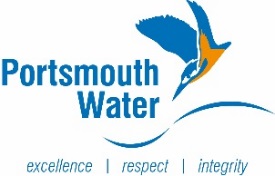 PR19 ODIs:- Customer Challenge Group
Customer Challenge Group Report on ODI performance 2020/21
The Customer Challenge Group (CCG) provides independent challenge and assurance on the quality of the Company's customer engagement and the degree to which customer views shape business planning and activities. It also has a monitoring role to review the performance against the Outcomes (Outcome Delivery Incentives) agreed for the current regulatory period.
 
The CCG met formally twice in the year 2020/21 to review company performance.  I thank the members for their ongoing commitment to this group especially in light of the additional challenges brought about by restrictions in place to manage the Covid-19 pandemic.  
 
ODI Performance 2020/21
The Company reports that it has met 21 the 26 Outcome Delivery Incentive (ODI) measures, detailed later in this report.  
 
In particular the CCG are very pleased to note the continued improvements in a number of the ODIs in 2020/21, specifically, leakage, interruptions to supply, C-Mex and D-Mex.  These are commented on in detail below.
34
[Speaker Notes: The Company have an agreed investment programme in 2020-30 to augment resources to ensure supply in a 1:200 year (severe) event.
The options are low cost options and supported by the Environment Agency in particular.


The targets shown are different to those in the BP/DD – we have amended them to account for the changes between dWRMP and fWRMP (20% leakage, Gaters Mill DO based on Chickenhall discharge). Also changed from ‘phased approach’ for the bulk supplies (ie only provided IF the enabling works are completed), to ‘all in’ (ie we are committed to providing southern water with the bulk supplies regardless of whether we do the enabling works or not.]
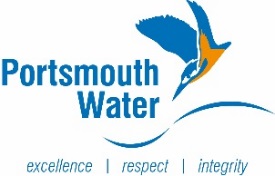 PR19 ODIs:- Customer Challenge Group
Leakage 
The Company has started its programme to reduce leakage by 15% by 2024/25 very positively, especially given the impact of the weather on the network in January 2021.   Given the profile this issue has with customers, we challenged and encouraged the Company to look at how other water companies around the world are using new technology to address this issue.  The CCG are pleased that the Company has responded positively to this challenge and have outperformed the annual target set by Ofwat for 2020/21.  There has been a marked step change in the Company’s understanding of this issue.  
 
Interruptions to Supply
In 2020/21 the Company has continued its strong performance for this ODI.  There are times when customers’ supplies need to be interrupted to allow essential repairs and maintenance to the network. In managing this activity, the Company has focused on minimising the impact on customers.  The Company are consistently one of the best performers in the industry on this ODI and well placed to achieve the targets set for this five year regulatory period.
 
C-Mex 
The Company was ranked first in the Ofwat survey of its customer base.  This is a very good achievement, building on its historic good performance and when many of the staff needed to work from home to meet the restrictions imposed to address the Covid-19 pandemic. 
 
D-Mex 
The Company was ranked first in the Ofwat survey of its developer customer base and third overall for D-Mex in the industry when combined with the level of service metrics.  This again is a good achievement given the impact of Covid19 on both the company and its developer customers.
35
[Speaker Notes: The Company have an agreed investment programme in 2020-30 to augment resources to ensure supply in a 1:200 year (severe) event.
The options are low cost options and supported by the Environment Agency in particular.


The targets shown are different to those in the BP/DD – we have amended them to account for the changes between dWRMP and fWRMP (20% leakage, Gaters Mill DO based on Chickenhall discharge). Also changed from ‘phased approach’ for the bulk supplies (ie only provided IF the enabling works are completed), to ‘all in’ (ie we are committed to providing southern water with the bulk supplies regardless of whether we do the enabling works or not.]
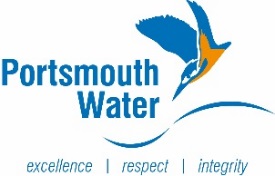 PR19 ODIs:- Customer Challenge Group
Whist it is disappointing to note any failure, the Company has discussed performance of all of its ODIs throughout the year, and we consider that we have a good understanding for the reasons and mitigations the Company has put in place to improve. The 5 ODIs it has missed are discussed in detail below:- 

Mains Repairs
The Company failed its mains repair ODI and has explained that experienced a significant increase in the number of repairs required to its network in January 2021.  The Company state that this was the direct result of a long cold weather pattern and not an inherent issue with its network. The replacement of underground Network assets at one percent per annum is above the industry average. Coupled with the use of new more resilient pipes the company expects the Mains repair ODI performance to return to its natural rate and achieve its target in the remainder of the price review period

Per Capita Consumption
There is clear evidence to suggest that the volume of water delivered to households has seen a step change in 2020/21 as a result of restrictions in place to manage the Covid-19 pandemic.  The CCG accept this position but re-iterate its challenge to the company that to look at the benefits of wider scale metering 

The targets set in the Company plans for the next five years in particular are ambitious and the Company must develop an innovative engagement programme with its customers if it is to succeed, particularly in a region where metering is not currently compulsory. 

The CCG notes and welcomes the current re-assessment of the water status classification for the Company being undertaken by Defra.  This consultation states that the Company should be classified as water stressed given its location in the South East of England, which in turn will allow the compulsory metering of all properties. The CCG welcome this review and would also like to see a more structured approach to demand side management and use of best in class practice to ensure that there is a clear path to achieving the PR19 goals.
36
[Speaker Notes: The Company have an agreed investment programme in 2020-30 to augment resources to ensure supply in a 1:200 year (severe) event.
The options are low cost options and supported by the Environment Agency in particular.


The targets shown are different to those in the BP/DD – we have amended them to account for the changes between dWRMP and fWRMP (20% leakage, Gaters Mill DO based on Chickenhall discharge). Also changed from ‘phased approach’ for the bulk supplies (ie only provided IF the enabling works are completed), to ‘all in’ (ie we are committed to providing southern water with the bulk supplies regardless of whether we do the enabling works or not.]
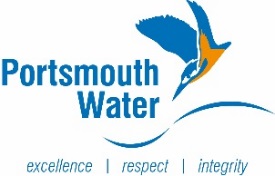 PR19 ODIs:- Customer Challenge Group
Voids 
The Company has not hit its void target of 2% this year.  It has stated that this is in part due to the need to change its operations in light of the restrictions in place to address the Covid-19 pandemic. It ceased both meter reading and visits to properties for the period April – June 2020 and has made good progress on the metric subsequently. With the Covid-19 restrictions now rapidly easing the CCG is keen to see an updated programme of activity aligned with delivering this objective.
 
Biodiversity
Following significant progress on developing and enhancing the biodiversity on its sites, the CCG are disappointed that the Company cannot demonstrate that it has (at least) maintained this performance measure in 2020/21.  The CCG understands that operationally this was a challenging year and that other issues took priority.  We are pleased that the Company has employed an additional two members of staff to undertake this activity and look forward to reviewing the “path to green“ for the Biodiversity Target.
   
Vulnerability survey
The Company narrowly missed its satisfaction rating with organisations who support customers who find themselves in difficult or vulnerable circumstances.  We believe this is still an acceptable result, given the challenges in serving these customers and organisations during this year and look forward to receiving updated plans of the renewed efforts to achieve a more successful outcome in the next period.
37
[Speaker Notes: The Company have an agreed investment programme in 2020-30 to augment resources to ensure supply in a 1:200 year (severe) event.
The options are low cost options and supported by the Environment Agency in particular.


The targets shown are different to those in the BP/DD – we have amended them to account for the changes between dWRMP and fWRMP (20% leakage, Gaters Mill DO based on Chickenhall discharge). Also changed from ‘phased approach’ for the bulk supplies (ie only provided IF the enabling works are completed), to ‘all in’ (ie we are committed to providing southern water with the bulk supplies regardless of whether we do the enabling works or not.]
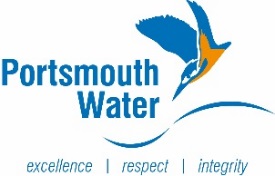 PR19 ODIs:- Customer Challenge Group
Havant Thicket
The Company has made significant progress on the development of Havant Thicket over the last year.  The CCG is very pleased that the Company is developing the first reservoir in the South East of England since the mid-1980s.  
 
The scheme will not only enable Portsmouth Water to provide more water to Southern Water to reduce its abstraction from sensitive chalk rivers in Hampshire, it will also give local Portsmouth Water residents access to new green infrastructure for recreation and education.   
 
The Company has taken this opportunity to engage with local customers and residents bringing wider benefits to the region both in its construction period and when in operation in the late 2020s. 
 
 
Terms of Reference
The Terms of Reference of the group are currently under consideration given Ofwat have just published its PR24 methodology. 
 
 
 
Lakh Jemmett
Chair of Customer Challenge Group
10 June 2021
38
[Speaker Notes: The Company have an agreed investment programme in 2020-30 to augment resources to ensure supply in a 1:200 year (severe) event.
The options are low cost options and supported by the Environment Agency in particular.


The targets shown are different to those in the BP/DD – we have amended them to account for the changes between dWRMP and fWRMP (20% leakage, Gaters Mill DO based on Chickenhall discharge). Also changed from ‘phased approach’ for the bulk supplies (ie only provided IF the enabling works are completed), to ‘all in’ (ie we are committed to providing southern water with the bulk supplies regardless of whether we do the enabling works or not.]
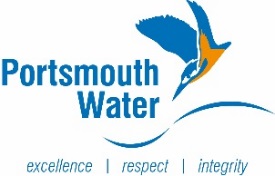 PR19 ODIs:- Financial Impacts (2017/18)
The regulatory regime determines rewards and penalties for each of the financial ODIs.
This document has described our performance against each metric for 2020/21.
In total we have achieved 21 of our 26 ODIs.
The financial impact of each is shown in the table over, in 2017/18 prices.
The Company should be able to increase prices to customers to the value of £0.743m in 2022/23.
Ofwat will review and consult on this issue later in the year.
A summary of the rewards and penalties is shown below.











Ofwat have stated that the PCC penalty could be deferred until the end of AMP7.  Thus the aggregate reward would increase from £0.743m to 1.066m.
This is a £3.50 increase in household bills in 2022/23.
39
[Speaker Notes: The Company have an agreed investment programme in 2020-30 to augment resources to ensure supply in a 1:200 year (severe) event.
The options are low cost options and supported by the Environment Agency in particular.


The targets shown are different to those in the BP/DD – we have amended them to account for the changes between dWRMP and fWRMP (20% leakage, Gaters Mill DO based on Chickenhall discharge). Also changed from ‘phased approach’ for the bulk supplies (ie only provided IF the enabling works are completed), to ‘all in’ (ie we are committed to providing southern water with the bulk supplies regardless of whether we do the enabling works or not.]
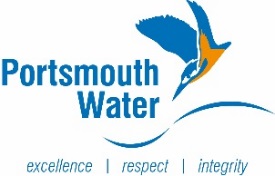 PR19 ODIs:- Financial Impacts (2017/18 prices)
40
[Speaker Notes: The Company have an agreed investment programme in 2020-30 to augment resources to ensure supply in a 1:200 year (severe) event.
The options are low cost options and supported by the Environment Agency in particular.


The targets shown are different to those in the BP/DD – we have amended them to account for the changes between dWRMP and fWRMP (20% leakage, Gaters Mill DO based on Chickenhall discharge). Also changed from ‘phased approach’ for the bulk supplies (ie only provided IF the enabling works are completed), to ‘all in’ (ie we are committed to providing southern water with the bulk supplies regardless of whether we do the enabling works or not.]
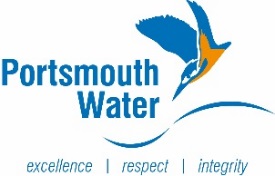 PR19 ODIs:- Jacobs Assurance Report
Portsmouth Water has compiled its Annual Performance Report (APR) for the regulatory period 01 April 2020 to 31 March 2021.  

The APR is an important element of Ofwat’s framework for encouraging water companies to be transparent about their performance and for collecting information it requires to perform its duties.  

The APR also provides transparency to allow stakeholders to hold companies to account when they do not deliver against their promises.  It is therefore important that customers and other stakeholders can have trust and confidence in the information contained in companies’ APRs.  

Portsmouth Water appointed Jacobs UK Ltd (Jacobs) as its independent Technical Assurer in September 2019.  The 2021 APR is the second round of APR audits we have carried out, having become familiar with Portsmouth Water’s approach to performance reporting at APR 2020.  

The Jacobs Assurance Reported for 2021 is located on our website at the following location

https://www.portsmouthwater.co.uk/news/publications/outcome-delivery-incentives-reports/
41
[Speaker Notes: The Company have an agreed investment programme in 2020-30 to augment resources to ensure supply in a 1:200 year (severe) event.
The options are low cost options and supported by the Environment Agency in particular.


The targets shown are different to those in the BP/DD – we have amended them to account for the changes between dWRMP and fWRMP (20% leakage, Gaters Mill DO based on Chickenhall discharge). Also changed from ‘phased approach’ for the bulk supplies (ie only provided IF the enabling works are completed), to ‘all in’ (ie we are committed to providing southern water with the bulk supplies regardless of whether we do the enabling works or not.]